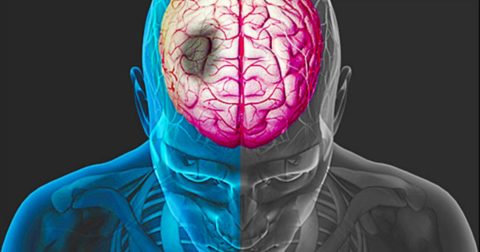 FYZIOTERAPIE U CMP
S.Bartošová
L.Chytilová
RIZIKOVÉ FAKTORY
hypertenze
hypercholesterolemie
nedostatek pohybu
kouření
obezita
stres
prodělaný IM
Typy CMP
Ischemická
častější
snížení regionálního mozkového průtoku (zúžení tepny, embolus, trombus, vrozená vada)
Hemoragická
ruptura venozního nebo tepenného řečiště
vyšší mortalita
většinou starších s hypertenzí (mladší- cévní anomálie)
FAST
Stadia CMP
1.ASYMPTOMATICKÉ –neprojeví, ale je snížení mozkového průtoku

2.TRANZITORNÍ – TIA – přechodná ischemická ataka – „varování“
Úprava do 24hod
Přechodné poruchy hybnosti (parézy), řeči, vidění
3 a) reverzibilní ischemický deficit : úplná úprava do 1 – 2 týdnů
3.b) parciálně reverzibilní ischemický neurologický syndrom – stroke in evolution, některé drobné neurolog.příznaky přetrvávají (brnění, obratnost, řeč)
4) ireverzibilní neurologický syndrom – completed stroke, progreduje na určitou hladinu  tam už setrvá, u lidí nad 50let, zde !!časný začátek RHB
Hemoragická CMP
krvácení do BG – provalení do 3mozk. Komory, porušení i okolních motorických drah
krvácení do mozečku – hemiparéza, lze odsát, nemusí být reziduum
krvácení do mozk. kmene – u masivnějších fatální
subarachnoidální krvácení – u mladých z tepenných výdutí, náhlá bolest hlavy a meningeální příznaky, !!3 týdny naprostý klid, pro snížení intrakraniálního tlaku
Klinické příznaky
hemihypestezie
hemiparéza/plegie
poruchy řeči (artikulace,percepční afázie)
poruchy symbolických funkcí (pasní, čtení, vyjadřování, rozumění, vyjadřování)
poruchy stability
psychické a emoční poruchy
gnostické poruchy
poruchy jemné motoriky
Rehabilitace u CMP
1) JIP  – co nejdříve začít s Rhb
 2) RHB – lůžko
 3) lázně a další doléčovací ústavy,domácí péče

1)
ošetřovatelství
Prevence dekubitů
Péče o sfinktery
Polohování
Prevence spasticity
Nácvik aktivní hybnosti
Bobath, Vojta, Kabat….
Stadia CMP
pseudochabé – 1-3.týden (JIP – lůžko)
konč.hadrovité
čím déle trvá tím horší prognóza
polohování – antispastické polohy
placing , handling
proprioceptivní dráždění v kořenových kloubech
míčkování a jiné facilitační metody
mobilizace – lopatky -  příprava ramenního kloubu pro pohyb, dochází k odlepení lopatky od hrudního koše a tím k uvolnění.
sám pacient si stimuluje max. plegickou konč.
vertikalizace
Stadia CMP
subakutní  st.
 (od 3 dnů až po 3 týdny)
Zvýš. sv. tonu
Omezená pohyblivost v segmentu
Může být náznak aktivní hybnosti
Wernicke-manovo držení HK i DK
Chůze s cirkumdukcí 
Chůze, antispastické polohy, prevence kontraktur
sed a vertikalizace
subakutní stadium fyzioterapie
 - sed a vertikalizace
pokračovat v předchozí terapii
zařadit metody k ovlivnění spasticity
Bobath koncept (nácvik přesunů, vstávání, stabilita sedu…)
PNF
důraz na nácvik aktivní hybnosti
stadium relativního zotavení
pacient chodí, spasticita mírná (antispastické polohy, chůze – pomůcky)
vázne samostatné používání prstů (ergoterapie)
vylepšování chůze, důraz na rotaci pánve, zlepšování souhry prstů (koncepty na NF podkladě)
reedukace běžných životních úkonů, pacient se učí svlékání, oblékání, samostatné hygieně, provádí se nácvik stolování
reziduální neurologický nález (chronické stadium
největší zlepšení do 1 roka od ataky (vývoj,ale až 5 let)
následně spíše zlepšování soběstačnosti
snažíme se o znovu začlenění do společnosti a zlepšení kvality života.
pokračování v předchozí fyzioterapii a to i v domácím ošetření. 
dle stavu pacienta se přistupuje k lázeňské terapii.
Chůze u hemiparetiků
změny časoprostorových parametrů (délka,šířka kroku)
dynamických i kinematických charakteristik
    (distribuce zatížení, změna těžiště,produkovaná síla,rychlost,rytmus…
změna ve stojné i švihové fázi
patologická synergie pohybu
Charakteristika terapie
důkladné neurologické vyšetření
 zhodnocení funkčního deficitu
 stanovení cíle a přípravy
 multisenzorický přístup
 participace a aktivní přístup pacienta
 interdisplinární péče
Metody
společným rysem je reflexní působení, které vede k facilitaci volní hybnosti, ale současně i k inhibici patologické reflexní aktivity
metoda manželů Bobathových
PNF (Kabatova metoda)
Mirror therapy
Ponsettiho metoda
Vojtova metoda 
atd. (kombinace Treadmill a odlehčení….)
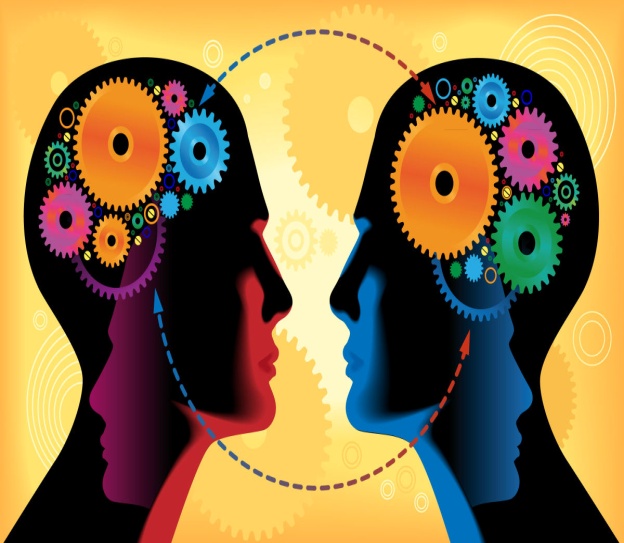